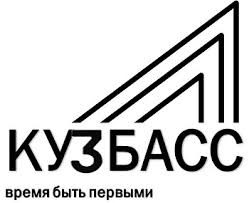 Организация сетевого взаимодействия
 в системе инклюзивного образования 
в Крапивинском муниципальном округе



Т.А. Вальвач, 
директор 
МБОУ «Борисовская средняя 
общеобразовательная школа»
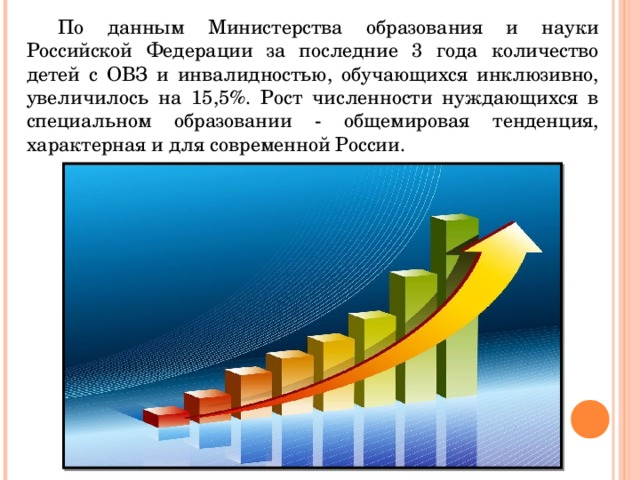 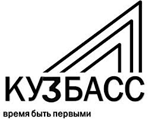 Модель сетевого взаимодействия 
по развитию инклюзивного образования
МБУ ДПО  "Информационно-методический центр Крапивинского 
муниципального округа"
Образовательные 
учреждения
Крапивинского муниципального округа
ГБУЗ КО  «Крапивинская районная больница»
Территориальная ПМПК
Социально- реабилитационный центр для несовершеннолетних
МБУ «Крапивинский Центр диагностики и консультирования»
МКОУ «Крапивинская ОШИ»
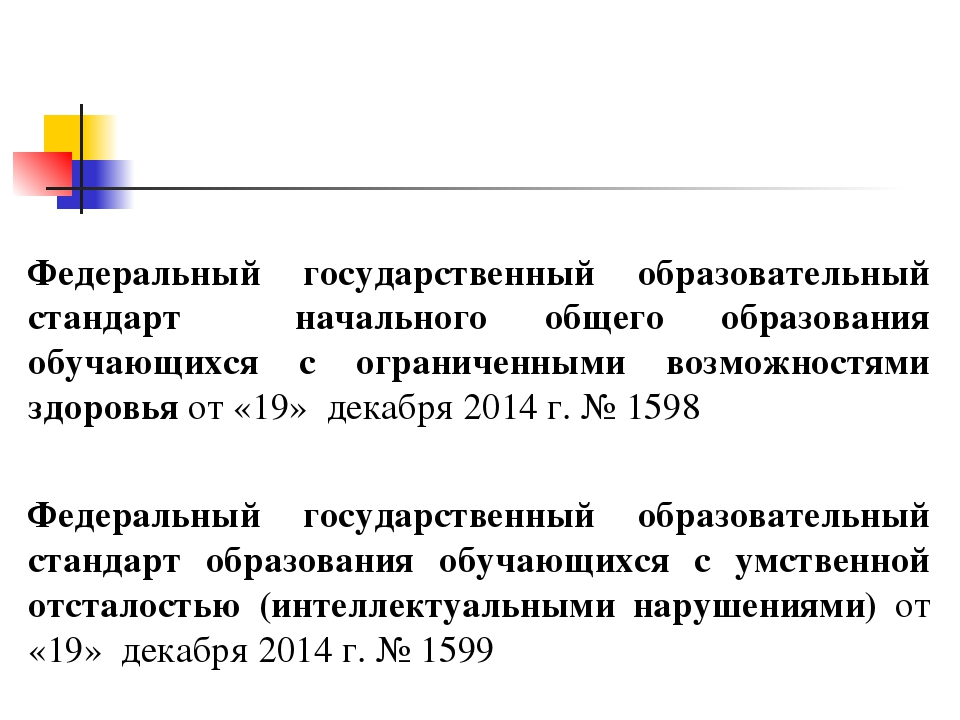 Инклюзивное образование обучающихся с ОВЗ может реализовываться через следующие модели:
1) полная инклюзия - обучающиеся с ОВЗ посещают общеобразовательные учреждения наряду со здоровыми сверстниками и обучаются по индивидуальным учебным планам, которые могут совпадать с учебным планом соответствующего класса, а также могут посещать кружки, клубы, внеклассные общешкольные мероприятия и др.;
2) частичная инклюзия - обучающиеся с ОВЗ совмещают индивидуальное обучение на дому с посещением общеобразовательного учреждения и обучаются по индивидуальным учебным планам. Также обучающиеся с ОВЗ могут посещать кружки, клубы, внеклассные общешкольные мероприятия и др. по согласованию с родителями (законными представителями);
3) внеурочная инклюзия - обучающиеся с ОВЗ обучаются только на дому и посещают кружки, клубы, внеклассные общешкольные мероприятия и др. по согласованию с родителями (законными представителями);
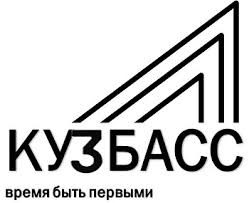 Муниципальное бюджетное общеобразовательное учреждение  «Борисовская средняя общеобразовательная школа»
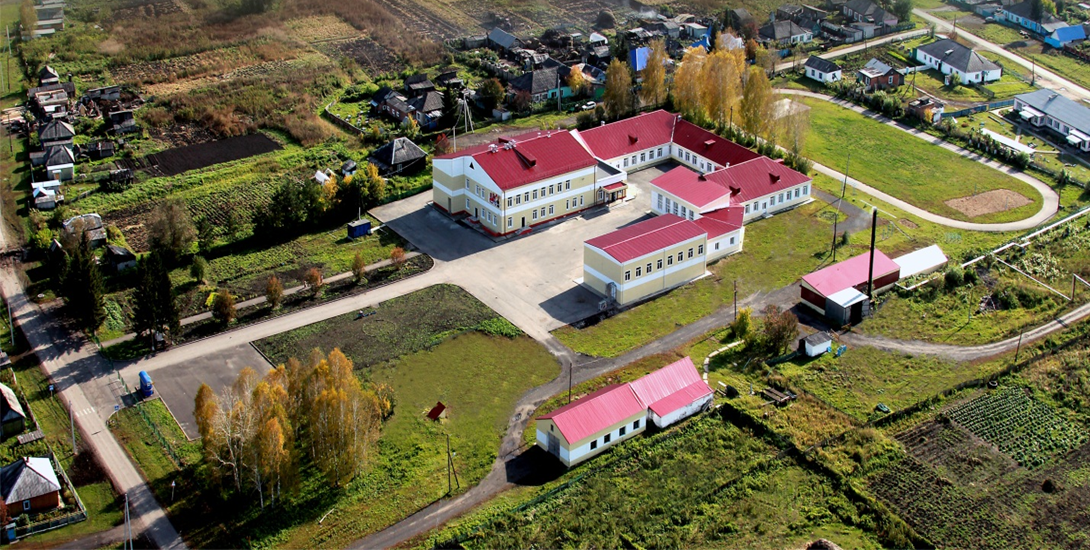 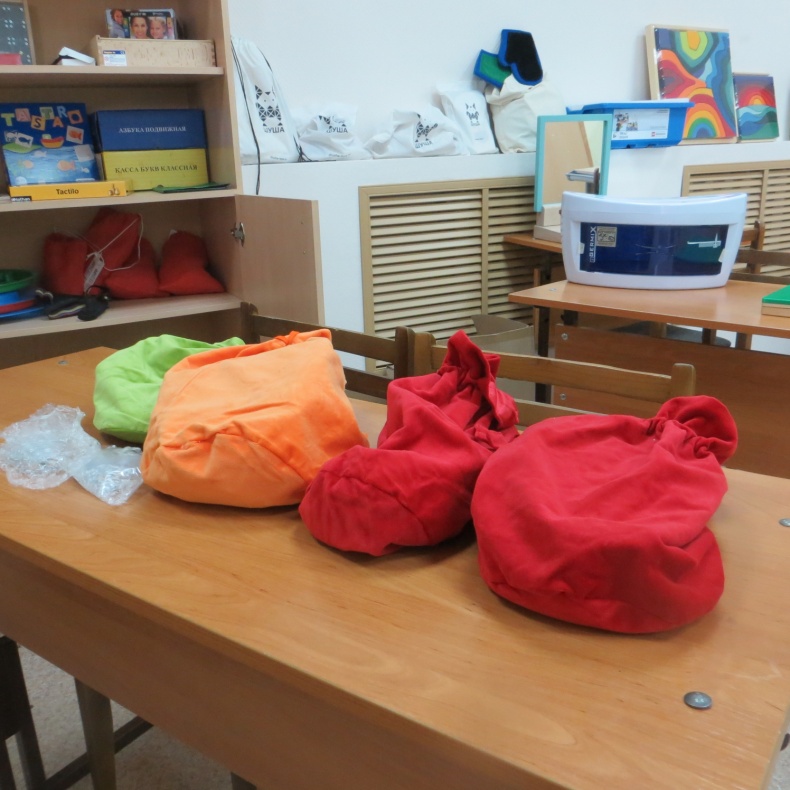 «Доступная

 среда»
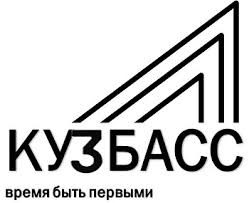 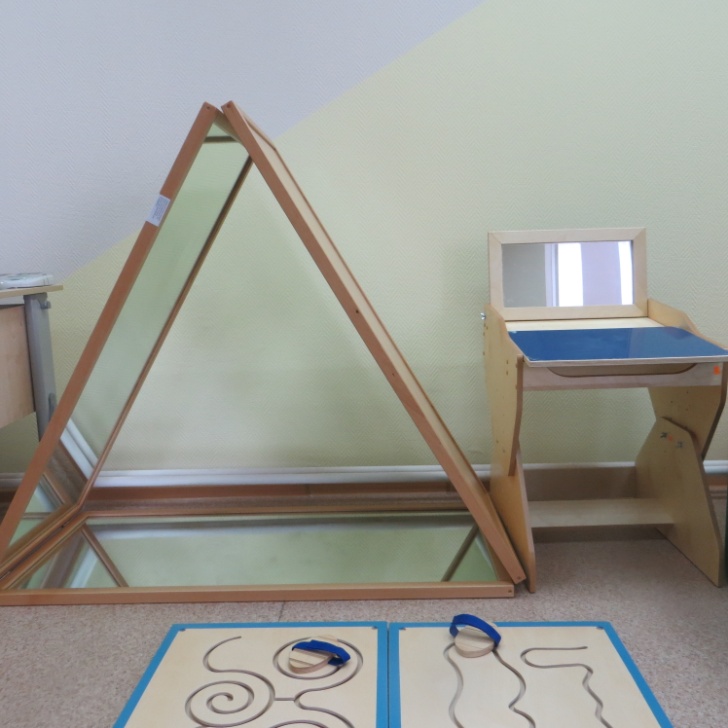 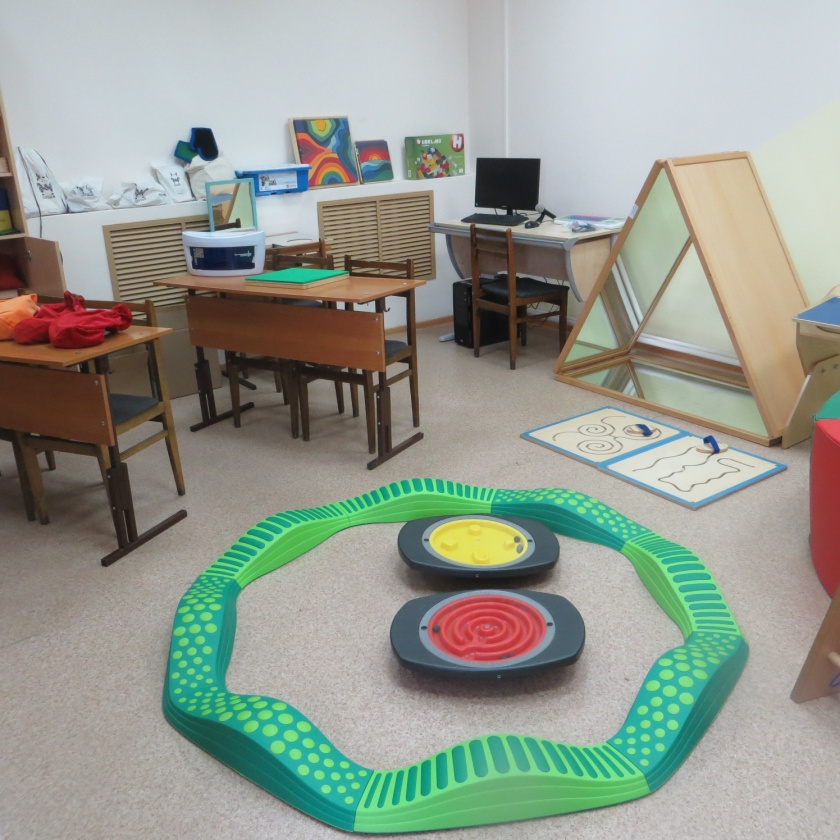 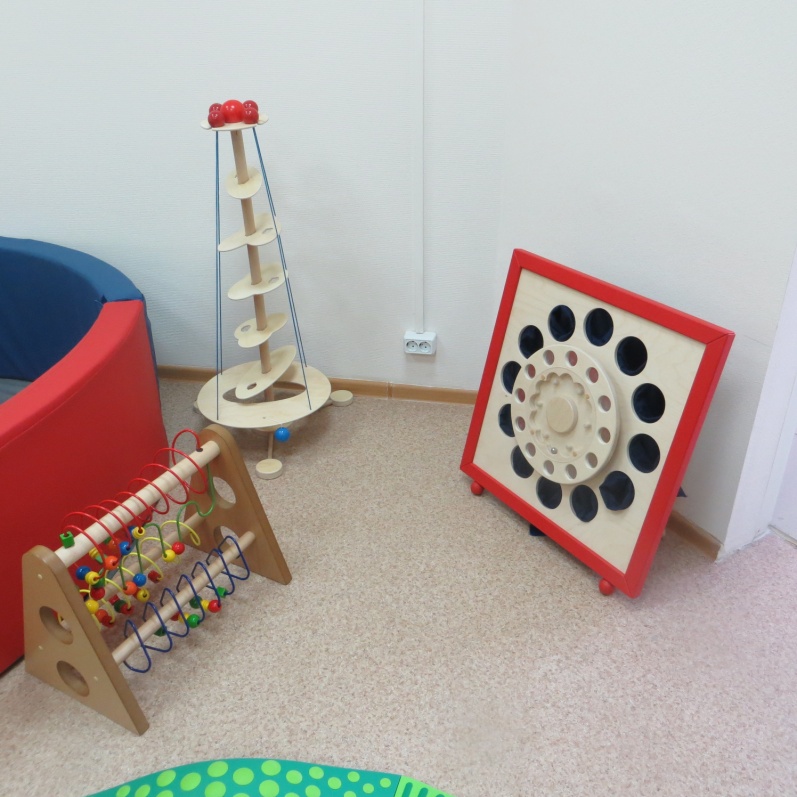 Муниципальное бюджетное общеобразовательное учреждение  «Борисовская средняя общеобразовательная школа»Всего 210 обучающихся, в том числе 5 детей с ОВЗ и инвалидностью
Детей – инвалидов:
5
Детей с ОВЗ :
( из них
 2 обувающихся с УО (СИПР) )
ДЕТЕЙ  С  ОВЗ:
5
ДЕТИ – ИНВАЛИДЫ:
                 5
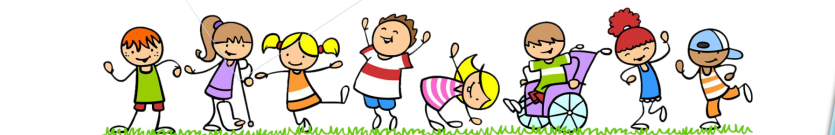 НЕДЕЛЬНЫЙ УЧЕБНЫЙ ПЛАН АООП (ВАРИАНТ 2) ДЛЯ ОБУЧАЮЩИХСЯ  С УМЕРЕННОЙ УМСТВЕННОЙ ОТСТАЛОСТЬЮ, НАХОДЯЩИХСЯ НА ДОМАШНЕМ ОБУЧЕНИИ (для разработки СИПР)
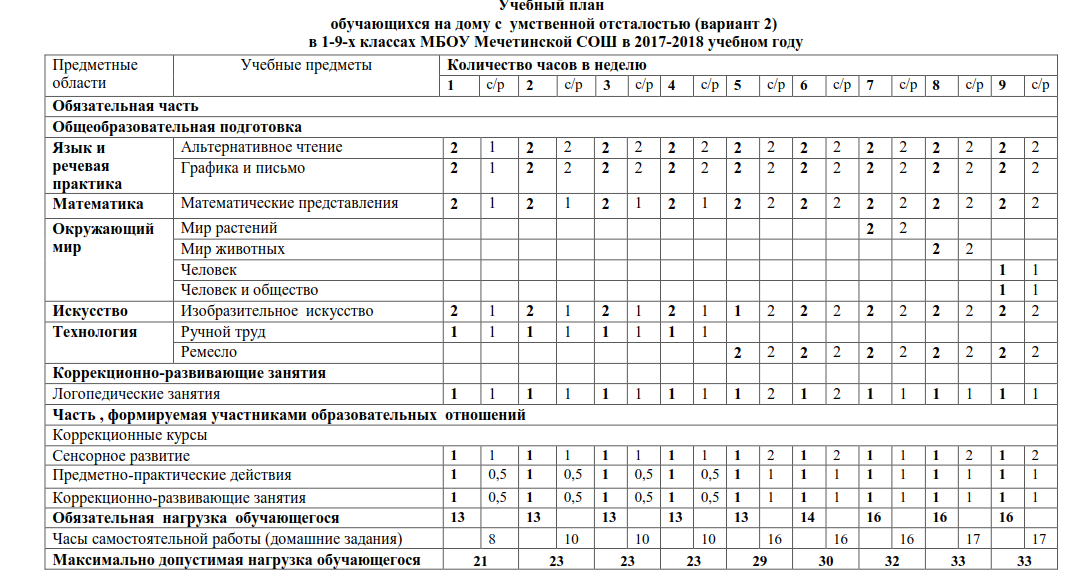 С/Р – самостоятельная работа
ФЕДЕРАЛЬНАЯ СЛУЖБА ПО НАДЗОРУ В СФЕРЕ ОБРАЗОВАНИЯ И НАУКИПИСЬМО от 7 августа 2018 г. N 05-283ОБ ОБУЧЕНИИ ЛИЦ, НАХОДЯЩИХСЯ НА ДОМАШНЕМ ОБУЧЕНИИ
Рособрнадзор обращает особое внимание, что в настоящее время учебная нагрузка на домашнем обучении, определяется индивидуально согласно учебному плану, разработанному в соответствии с ФГОС, рекомендациям ПМПК. 
Максимальный общий объем недельной образовательной нагрузки обучающихся установлен СанПиН 2.4.2.2821-10 , для обучающихся с ограниченными возможностями здоровья СанПиН 2.4.2.2821-15
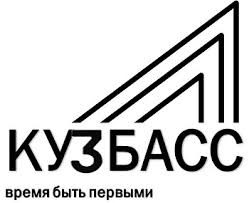 ege.pskgu.ru
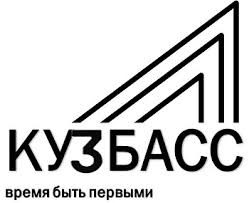 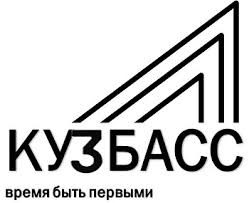 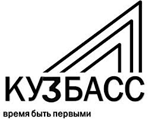